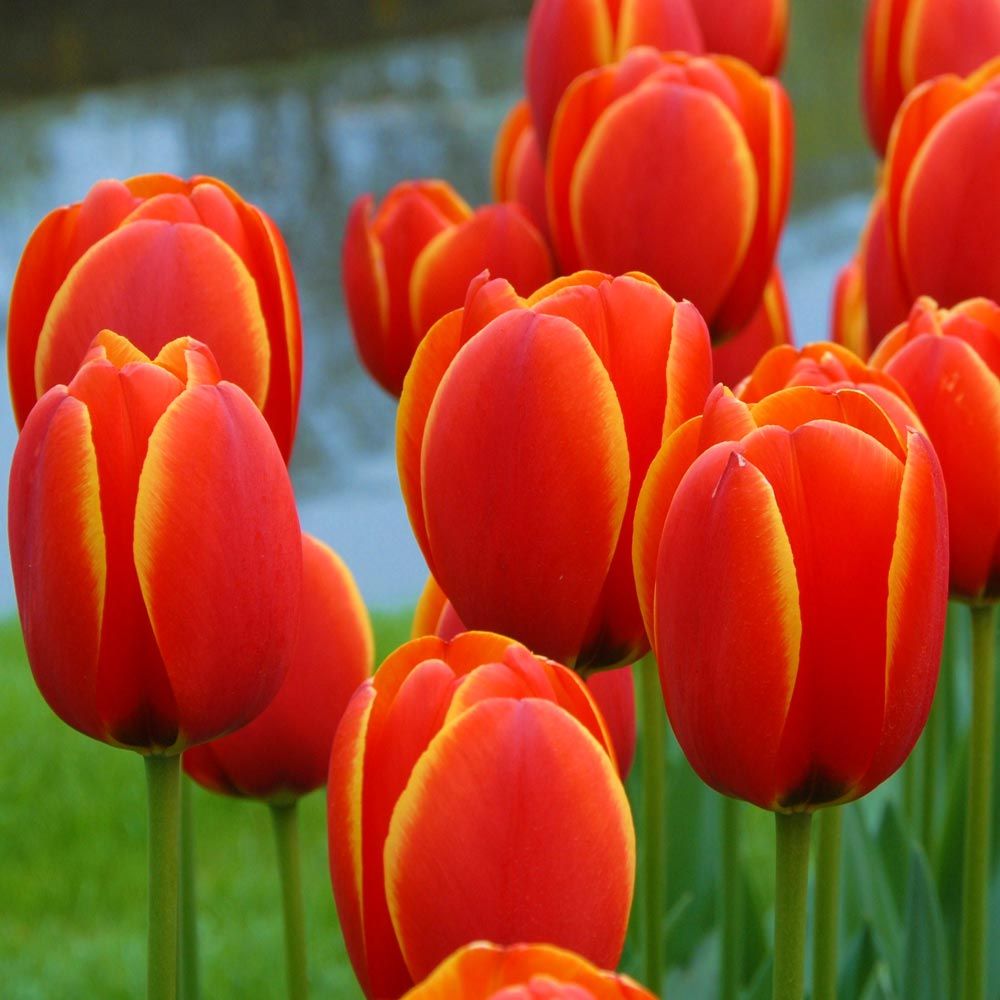 Welcome to my class
Md . Saifuddin khan 
Lecturer in English 
Hajee Goyes Uddin Mohila Fajil Madrasah
Bhangura , Pabna . 
Mobile: 01710449379 . 
Email:skhan84bd@gmail.com
English for today 
Class :xi&xii 
Time ;40 minutes.
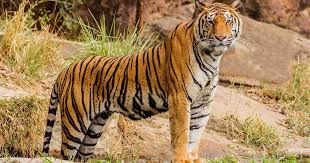 The Royal Bengal Tiger
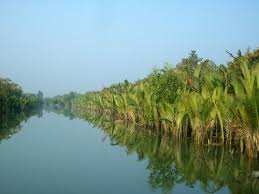 The Mangrove Forest
Today our topic is
Threats to Tigers of Mangrove Forest.
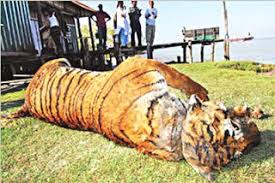 Unit : twelve 
Lesson : four
Learning outcomes
After reading the text students will be able to
1.Tell the meaning of some new words . 
2.Write about Mangrove Forest . 
3.Tell the reasons of destroying tiger rapidly . 
4.Write the view of Natalie Pettorelli on              the sundarbans.
Key word
Meaning
Destroy  (v)
Demolish
Erosion  (n)
Decay
Sea side
Coastline  (n)
Threat   (n)
Risk
Evident  (adj)
Explicit
Extend  (v)
Amplify
Retreat
Recede  (v)
Vanishing  (adj)
Annihilating
Excessive
Extreme  (adj)
Allude
Indicate  (v)
Defence
Shield  (v)
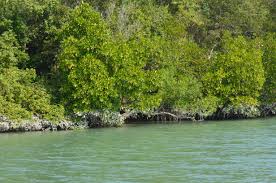 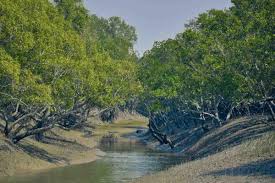 Images of Mangrove forest
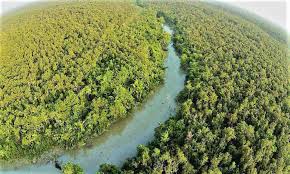 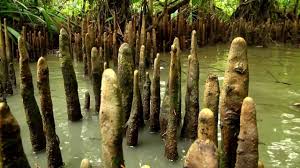 Single Work
What do you mean by Mangrove Forest?
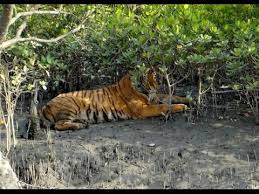 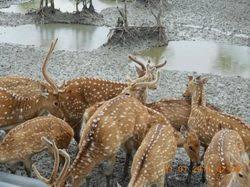 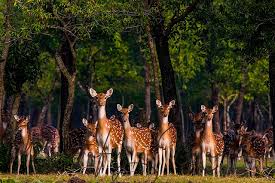 The Sundarbans ,natural shield of Bangladesh and India , but degradation is happening fast.
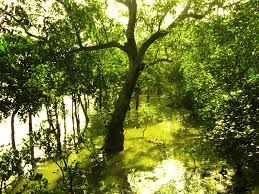 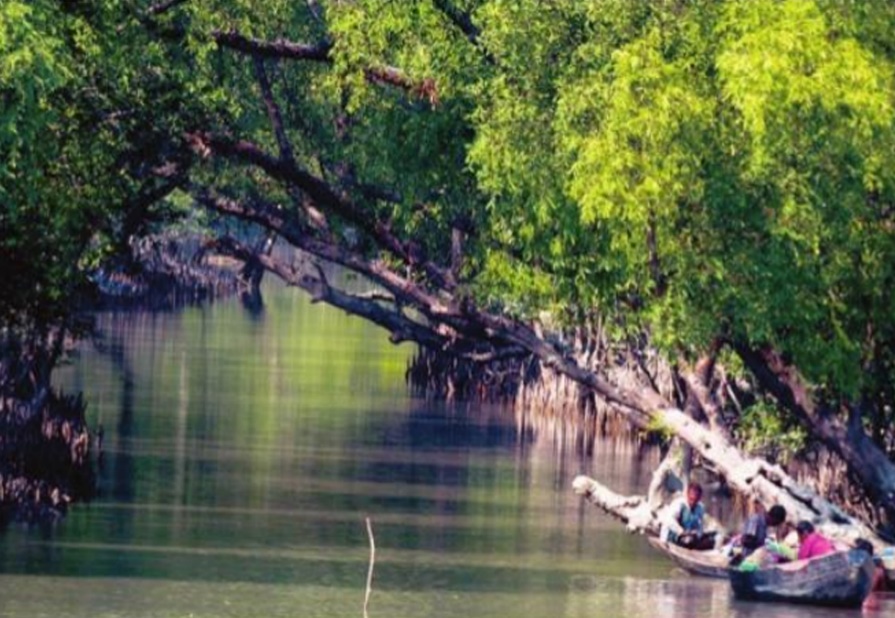 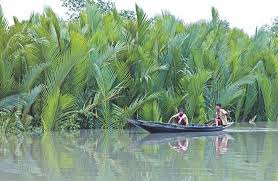 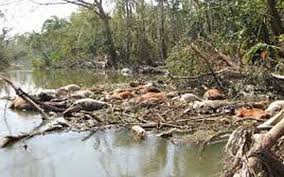 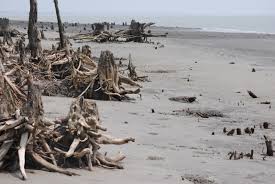 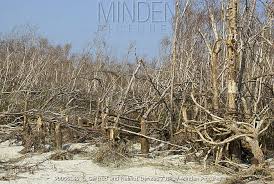 The  Sundarbans  forest  took  the brunt of super cyclone sidr in 2007.
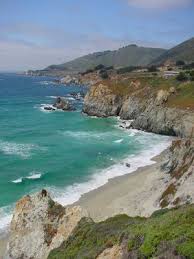 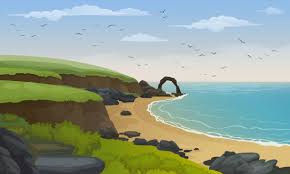 Erosion
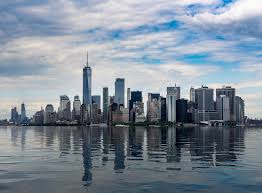 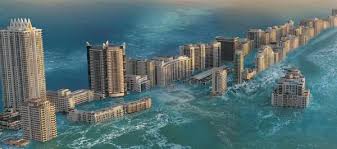 Rising of sea levels
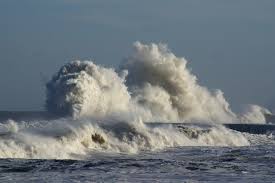 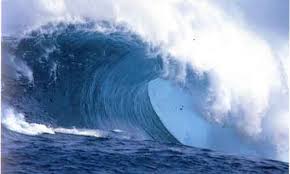 Storm surges
Pair work
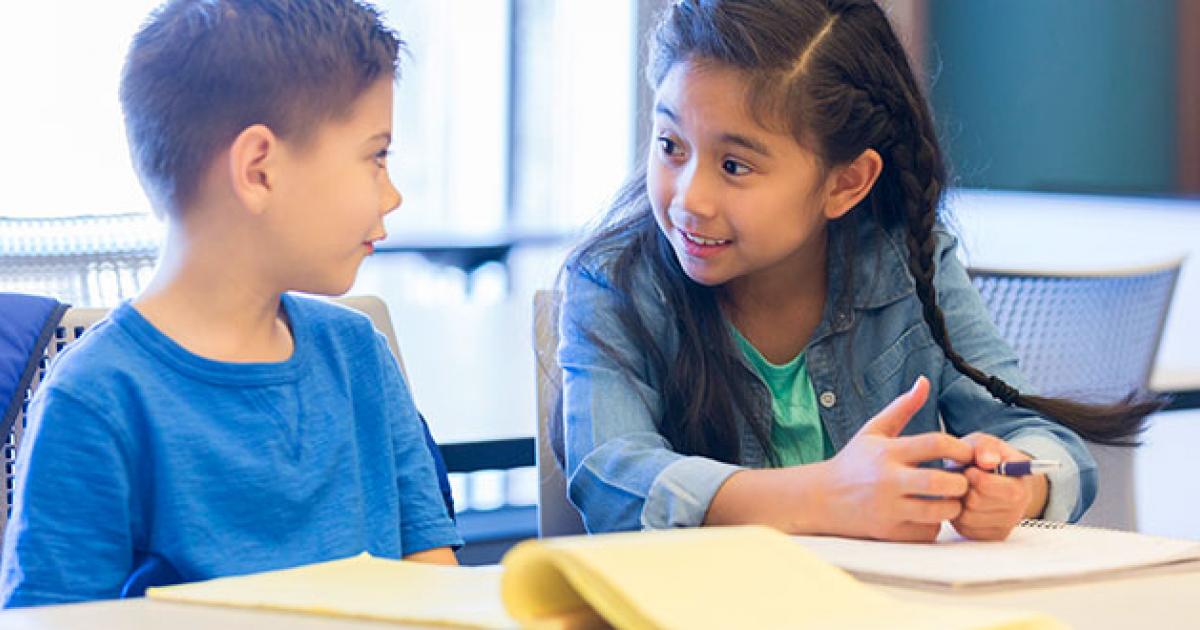 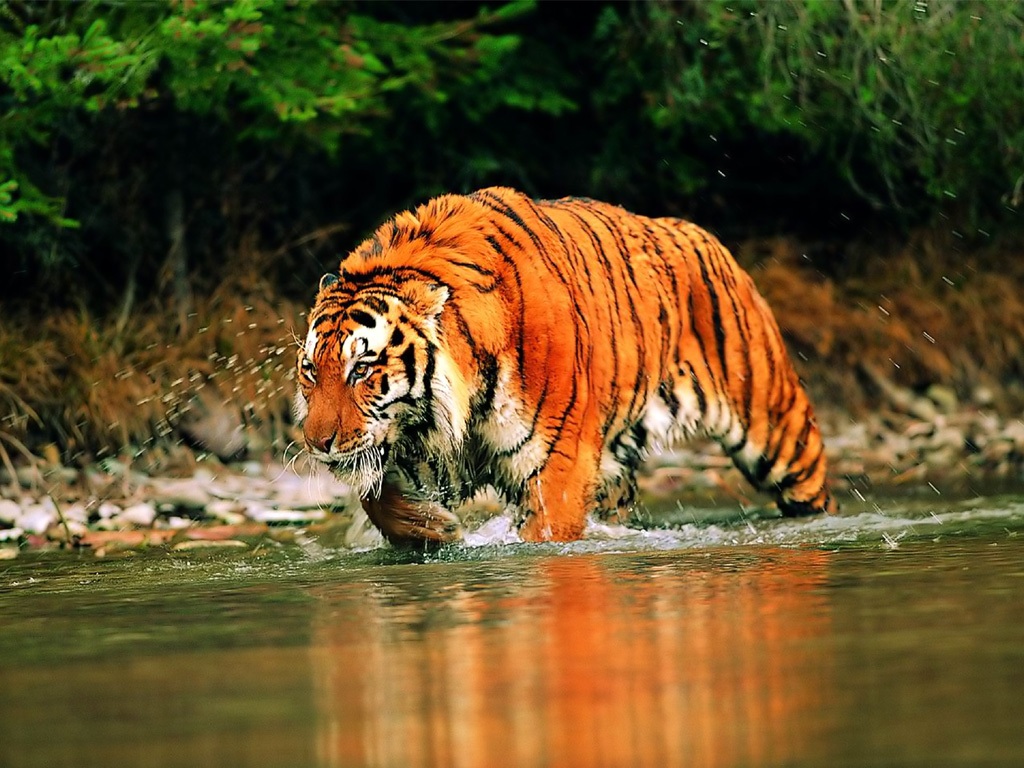 Mention the reasons of destroying tigers in the Sundarbans.
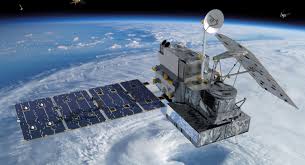 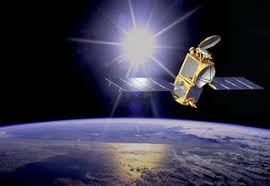 Satellite
Group work
1.What could be the closest meaning for ‘vast’.  
(a)Important (b) ample (c) noteworthy (d) huge.
2.The sundarbans is home to possible ……..  Royal Bengal tigers. 
(a) 500 (b) 100 (c) 300 (d) 200 
3.What is the correct meaning of the word ‘rising’. 
(a) Repeatedly (b) continuously (c) increasing(d) retiring .
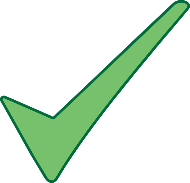 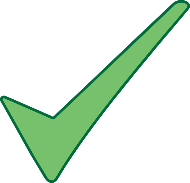 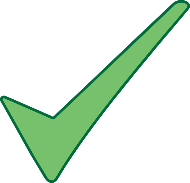 Evatuation
1.What will happen if we lose the Sundarbans ?
2.What is the view of Natalie Pettorelli on Bangladeshi part of Sundarbans ? 
3.Why is the Sundarbans called a natural shield ?
4.What do you suggest to save the sundarbans? 
5.What do you know about Satellite study on the Sundarbans.
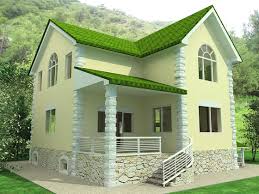 Home work
Describe  the causes of extinction of tigers in the Sundarbans.
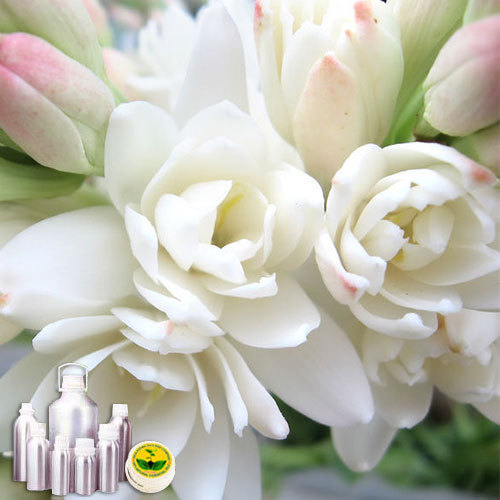 Thank you all .